Областной этап Всероссийского конкурса «Учитель года России»
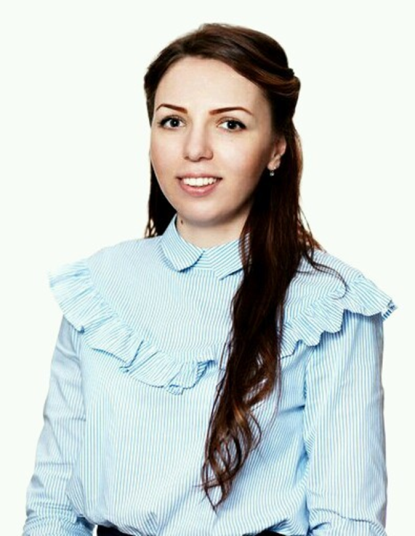 Олеся Михайловна Сиротина
Публичная лекция
на тему:

«Семья и школа:
 вместе или врозь?»
г. Ярославль, 2020
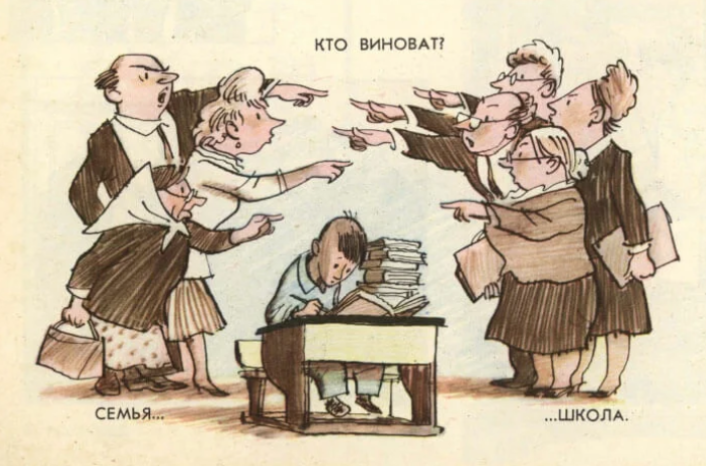 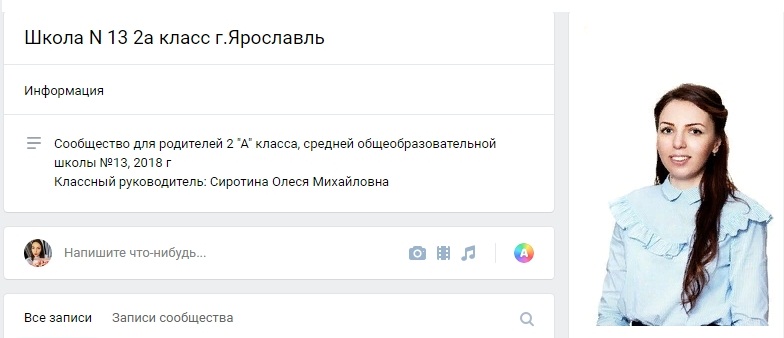 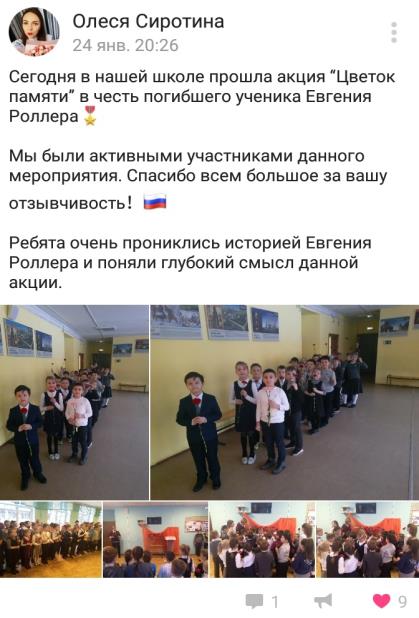 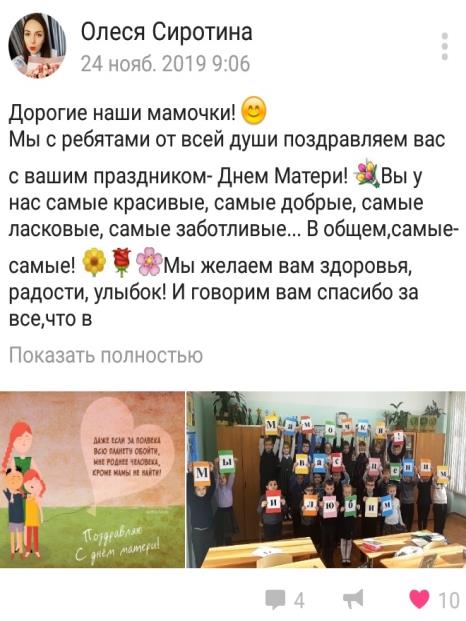 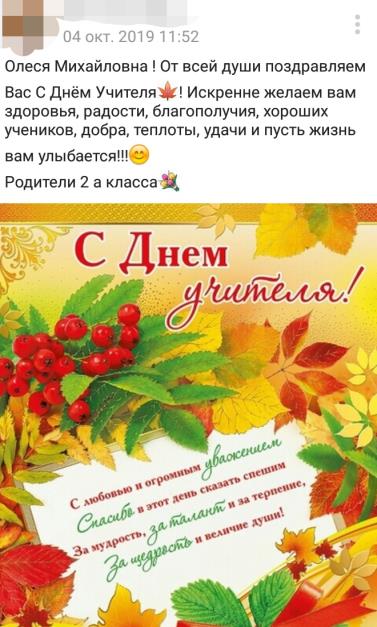 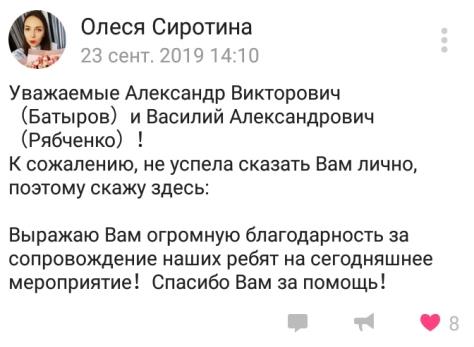 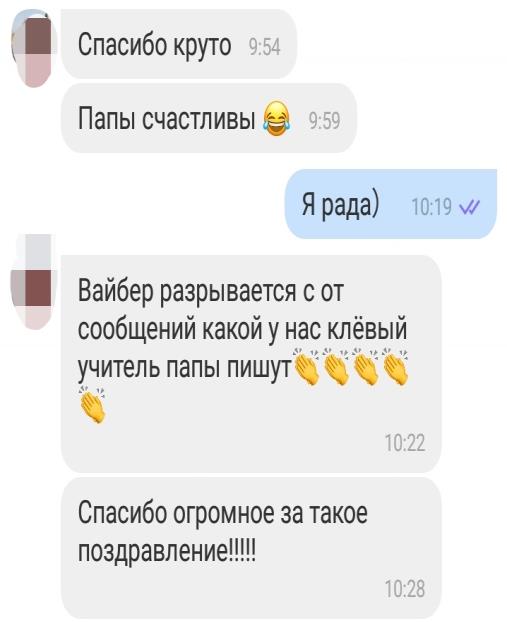 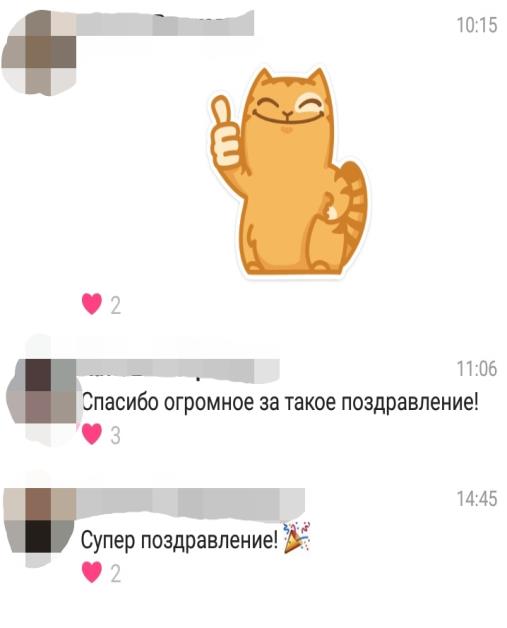 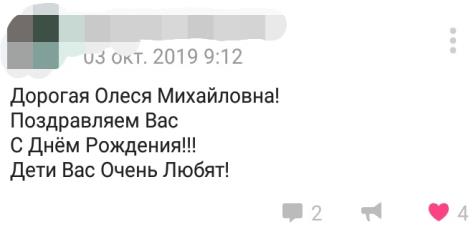 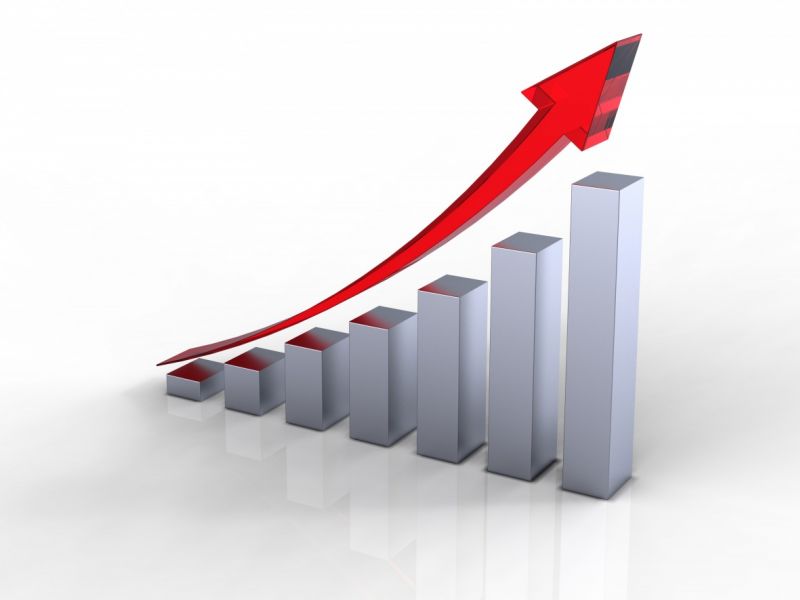 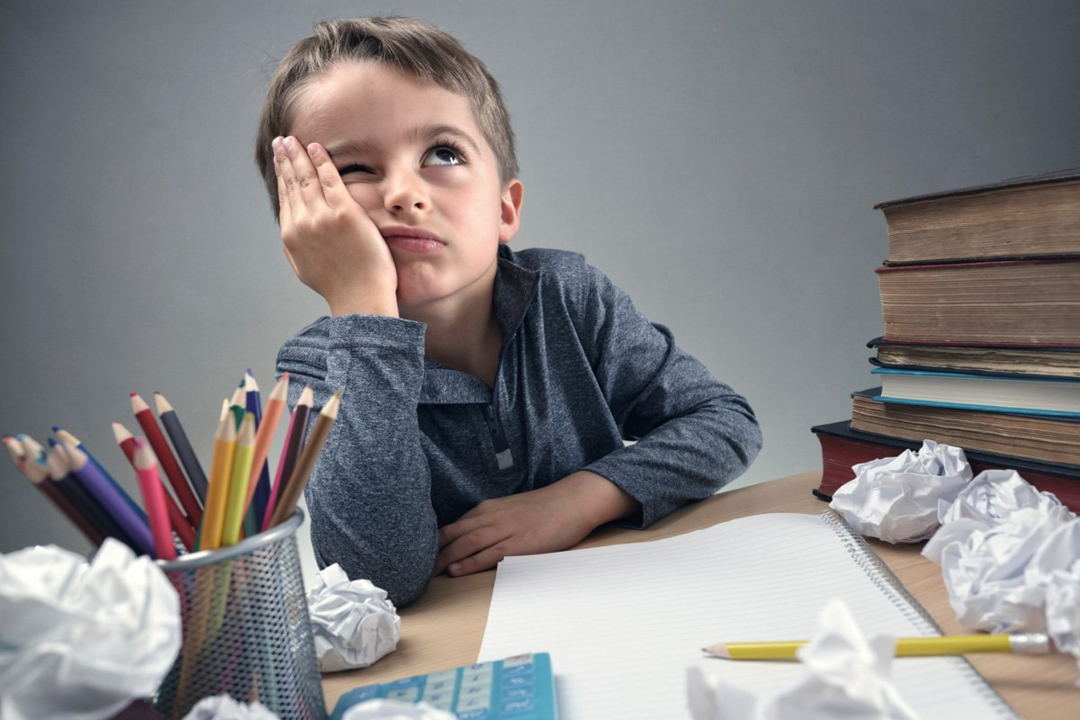 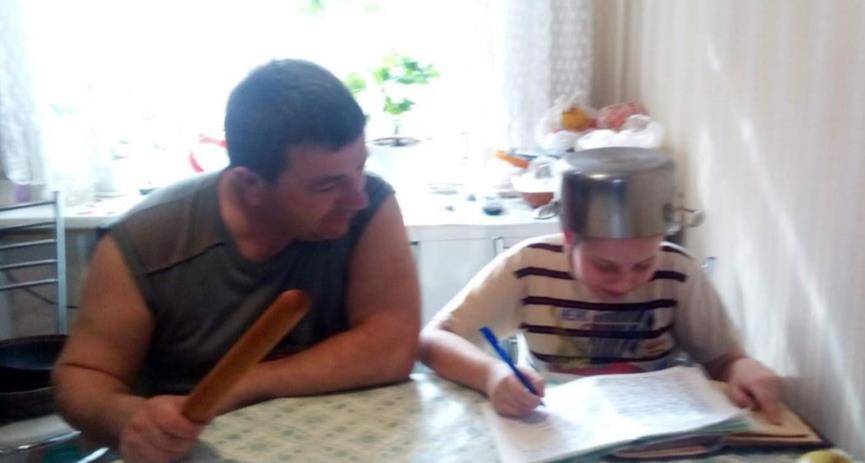 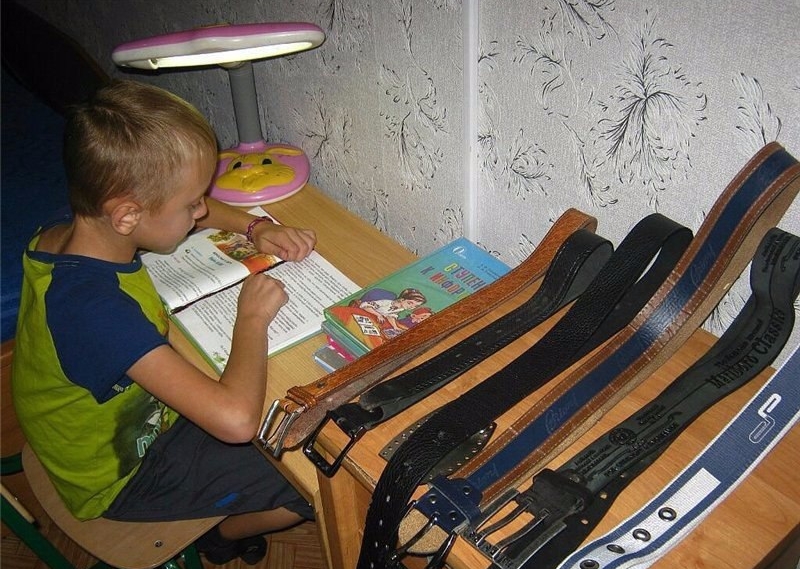 Семейные задания
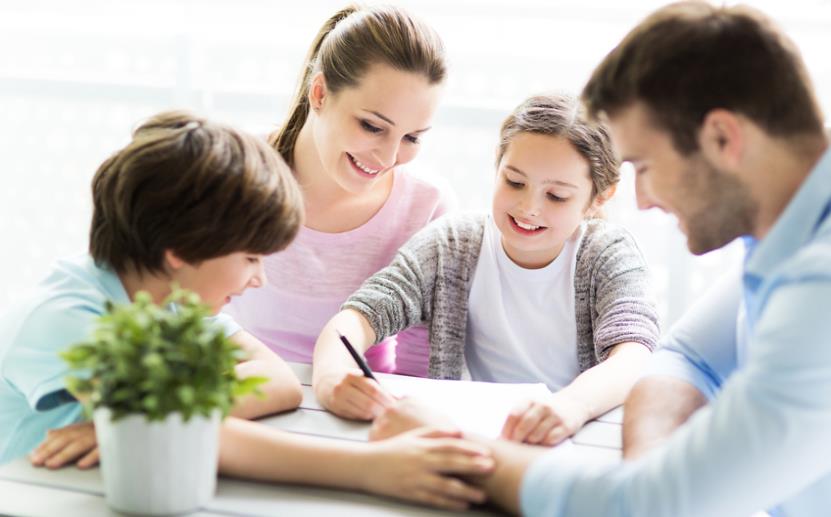 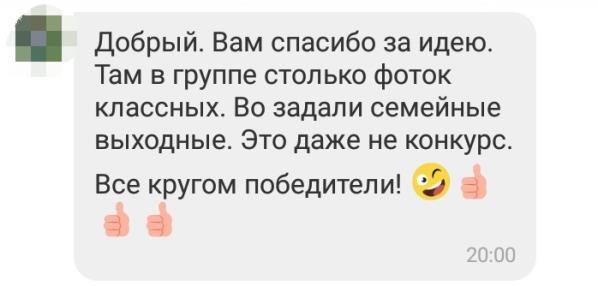 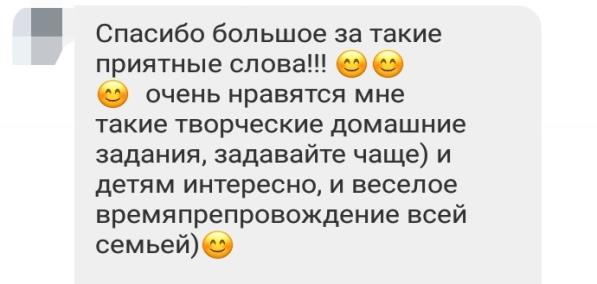 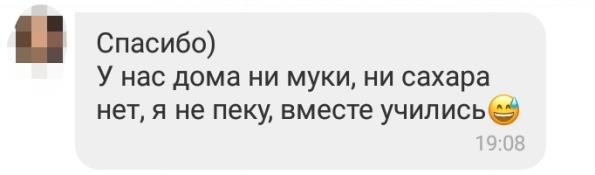 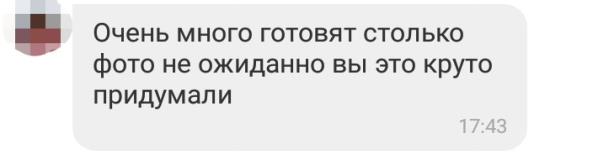 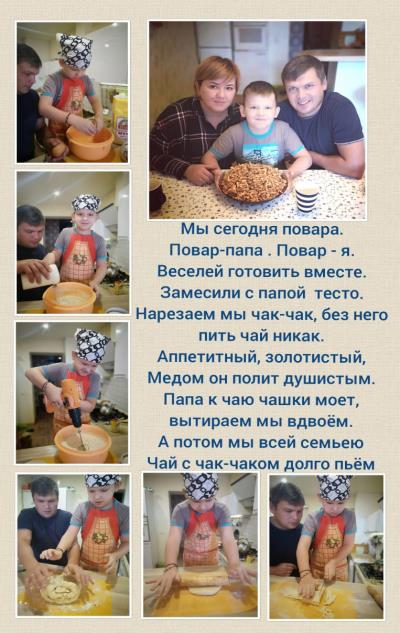 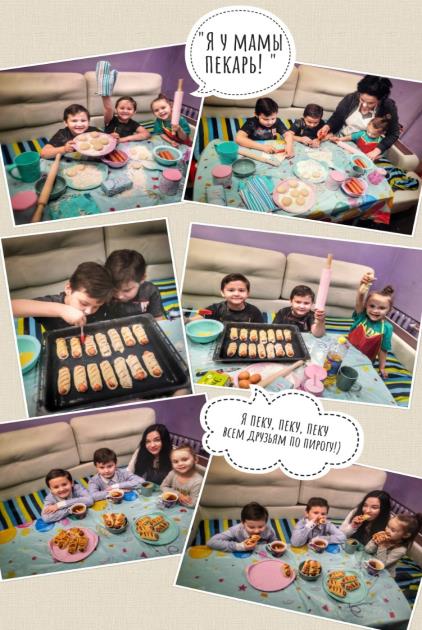 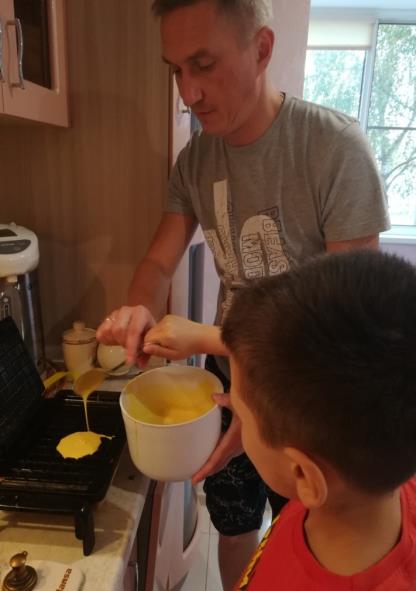 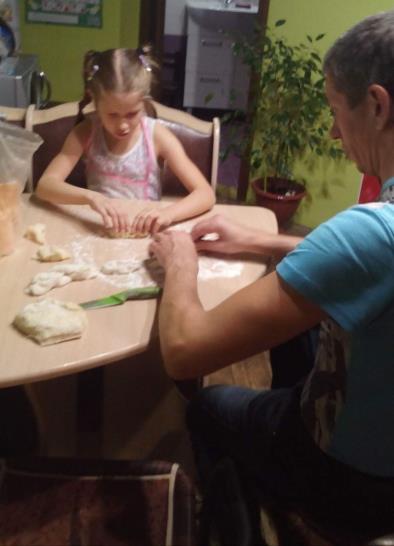 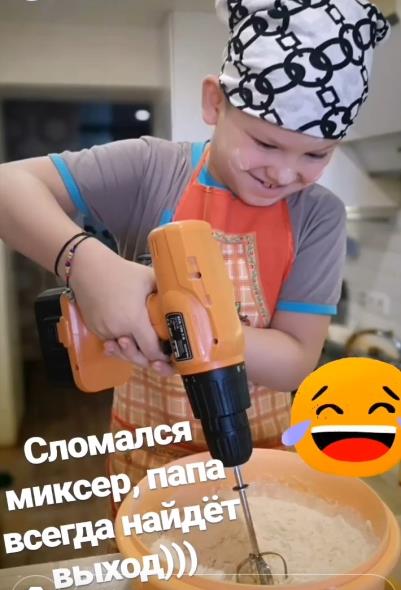 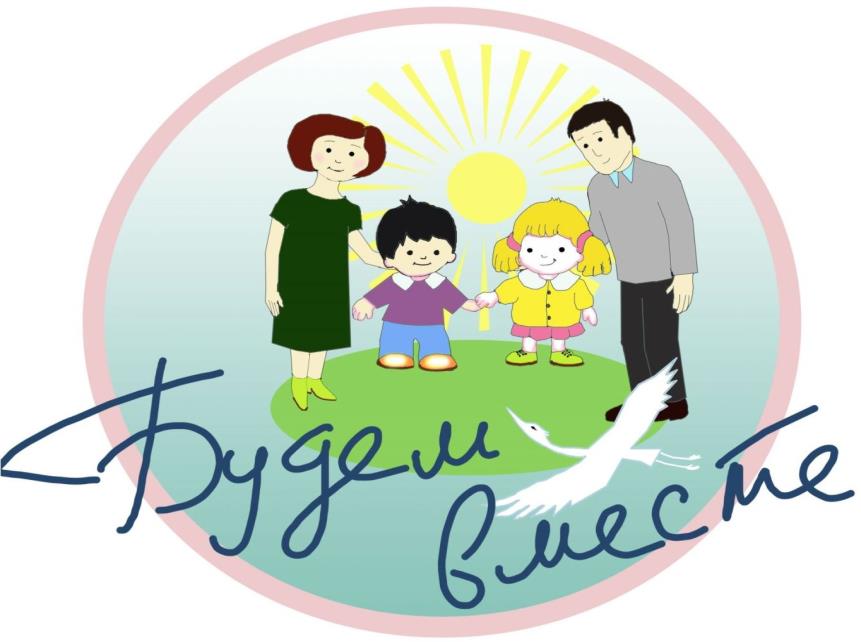 Спасибо за внимание!